Муниципальное автономное дошкольное образовательное учреждение №18 «Родничок»
Инициативная группа 
2019-2020 учебный год

«Современная образовательная среда как условие развития личности дошкольника»


Руководитель: Маер Елена Сергеевна
Цель работы группы:Повышение профессиональной компетентности педагогов в вопросах организации современной образовательной среды.
Задачи:
познакомить педагогов с эффективными методами и формами организации детской и совместной со взрослыми деятельности, направленной на повышение качества образовательного процесса;
создать условия для плодотворного профессионального общения педагогов через распространение личного опыта.
Темы:
№ 1. Октябрь. «Проектная деятельность как средство расширения образовательного пространства детского сада».
№ 2. Ноябрь. «Эффективные формы взаимодействия участников образовательных отношений как условие социализации дошкольников».
№ 3. Февраль. «Развитие самостоятельности и детской инициативы в центрах активности».
№ 4. Апрель. «Виртуальные экскурсии как эффективное средство развития познавательных интересов дошкольников».
№ 5. Май. Подведение итогов. Отчёт о работе инициативной группы в 2019-2020 учебном году.
Образовательная среда ДОУ
Что такое проект?
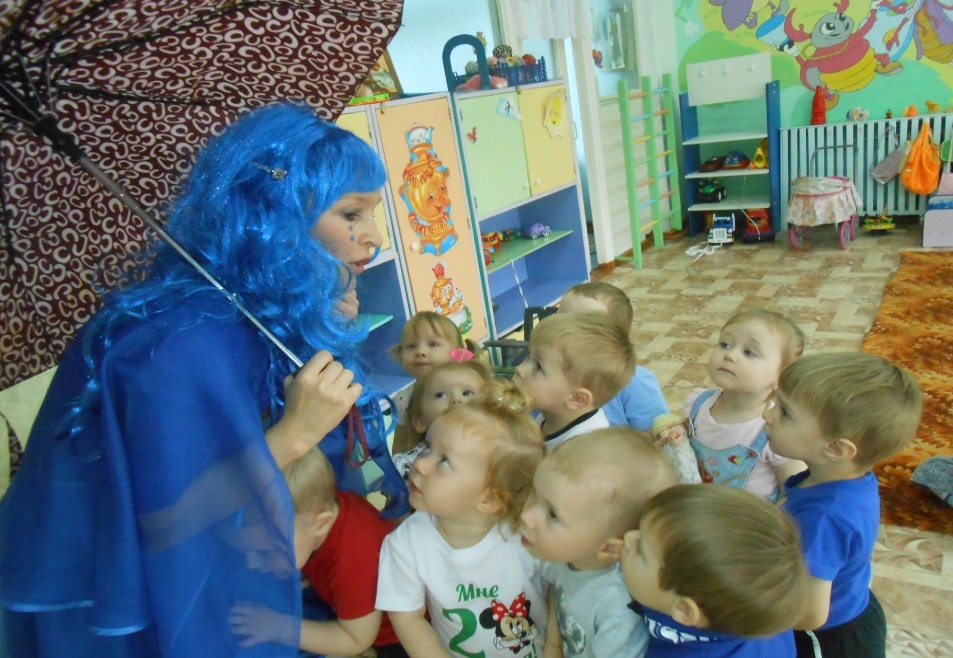 Один из методов реализации задач по развитию и обучению дошкольников

Цель и задача проектов – способствовать развитию свободной творческой личности, самостоятельного мышления у детей, способности принимать решения, искать ответы, планировать, предвидеть результат и учиться сотрудничать с другими людьми.

Инструмент обучения, получения знаний и обогащения жизненного опыта.
Виды проектов
Этапы в развитии проектной деятельности у детей дошкольного возраста
Проект – это «пять П»
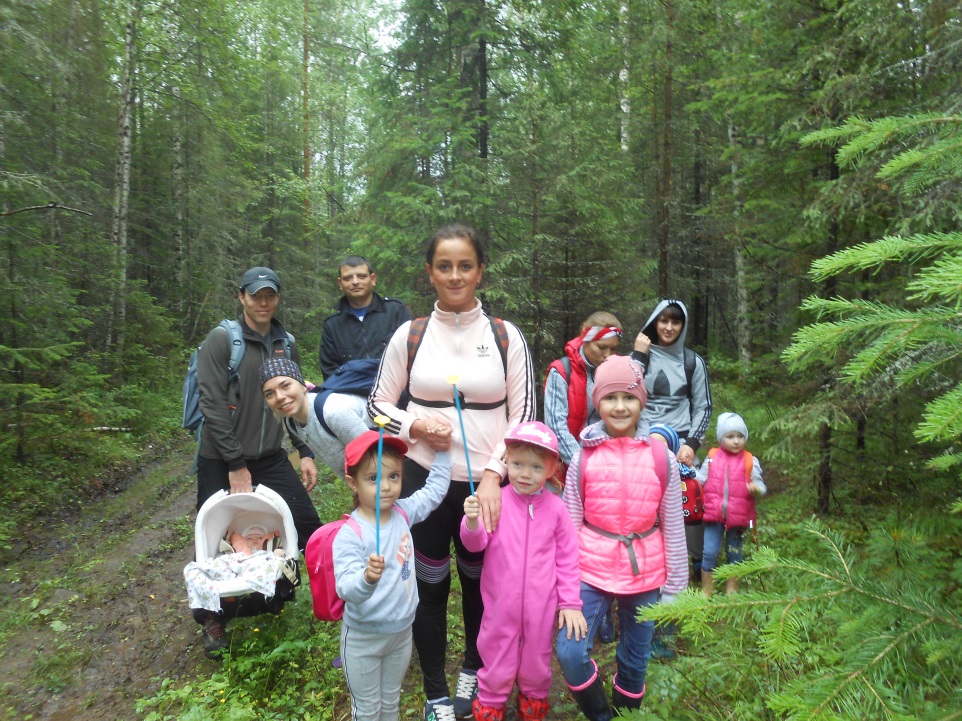 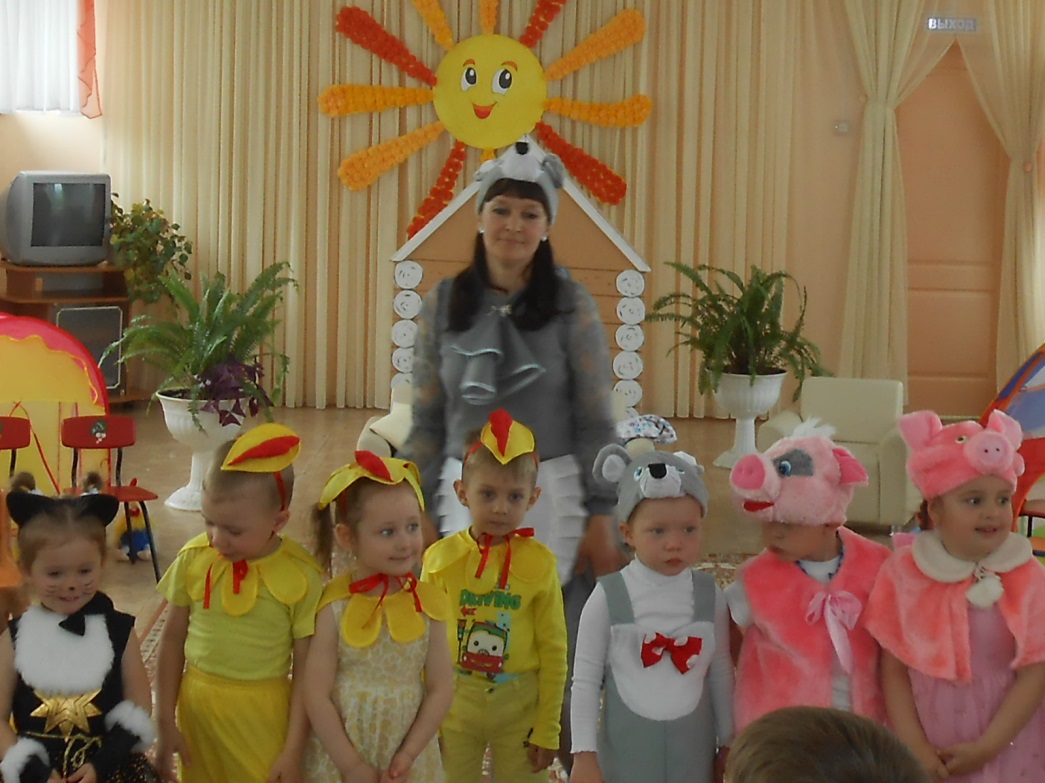